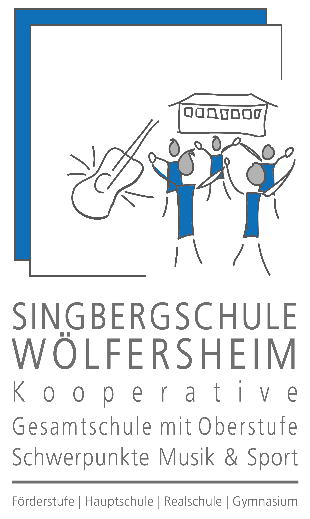 Singbergschule WölfersheimKooperative Gesamtschule Förderstufe-Hauptschule-Realschule-Gymnasium mit Oberstufe
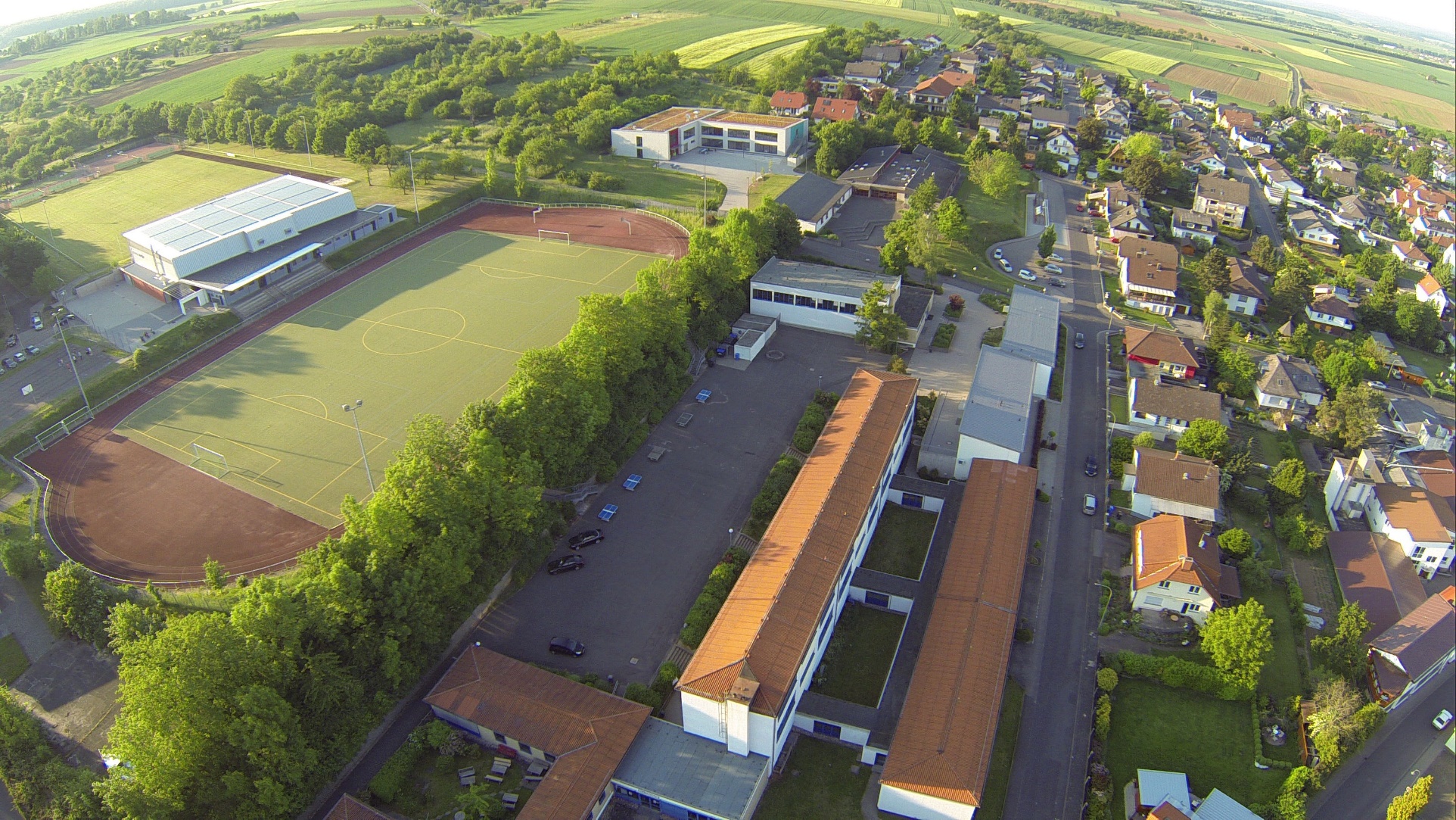 Der Aufbau der Singbergschule
Grundschulen
ab Klasse 7 
2.Fremdsprache 
Latein / Französisch

ab Klasse 9
3. Fremdsprache
 Spanisch/ WU
Förderstufe 
5.-6.Klasse
Gymnasialer 
Zweig
5.-10. Klasse
ab Klasse 7
    2.Fremdsprache
    Französisch
    oder Arbeitslehre
Realschule
7.-10. Klasse
Hauptschule
  7.-9. Klasse
     berufs-    orientiert
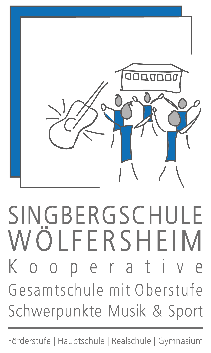 11.-13. Klasse gymnasiale Oberstufe / Abitur
Spanisch neu möglich
Der Übergang in die Singbergschule
Enge Kooperation mit den Grundschulen
Einführungstage mit dem Klassenlehrer 
Eingangsprogramm: Kennenlernen, Schulerkundung, Gruppenbildung und Methodentraining
Buddy – Projekt mit Schülern des Jg. 8
Klassenlehrerstunde im Jg. 5
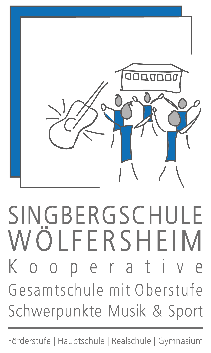 Die Jahrgänge 5 und 6
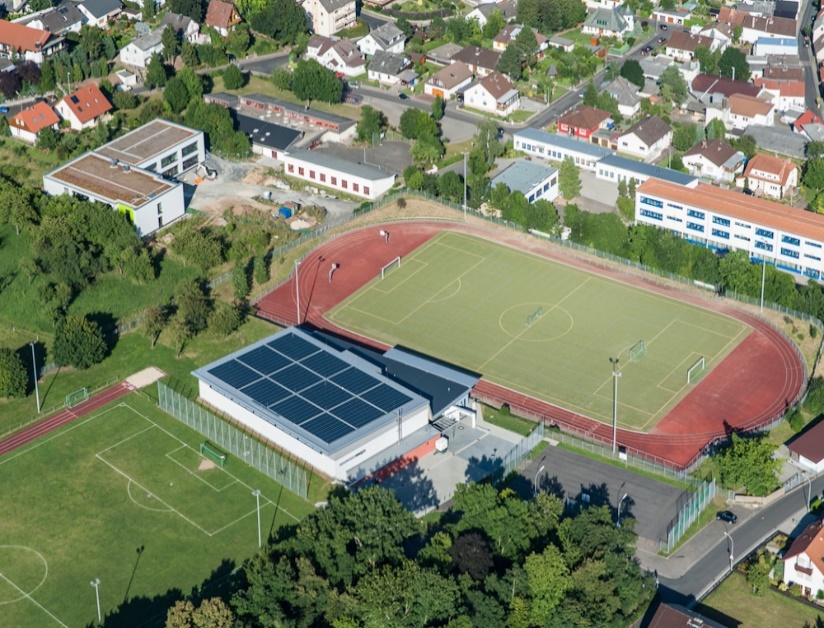 Ein Gebäude für die Jahrgänge 5 und 6
Klassenlehrerprinzip
Doppelstundenprinzip
Klassenfahrt im 5. Schuljahr
Sportveranstaltungen
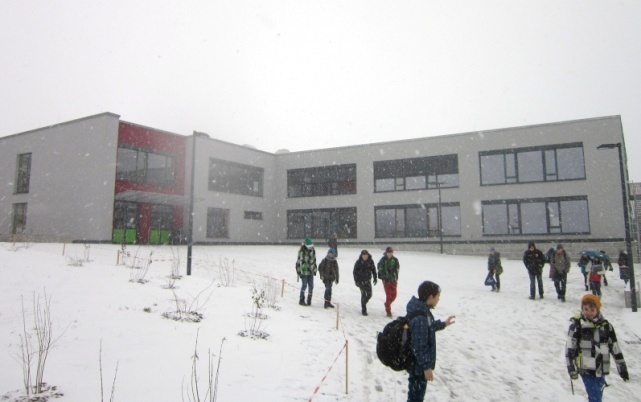 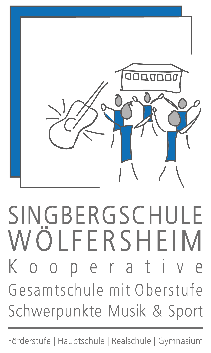 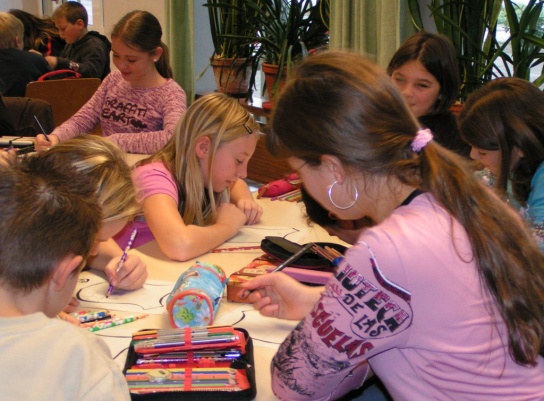 Die FörderstufeJahrgangsstufe 5 und 6
4-5 zügig, je nach Jahrgangsstufe
Die Klassenlehrer/innen unterrichten mehrere Fächer  	feste Bezugsperson
Ab dem 2. Halbjahr im Jg. 5 Differenzierung in E- und G-Kurse in Deutsch, Mathematik und Englisch
Durchlässigkeit zwischen Förderstufe und Gymnasialzweig
Förderkurse in Englisch, Mathematik, Lesen und LRS
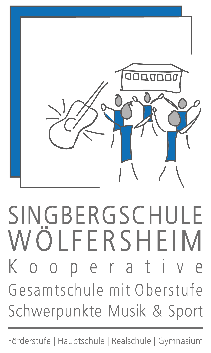 Der gymnasiale Zweig (G9)
Dreizügig bzw. vierzügig
Erste Fremdsprache Englisch, zweite Fremdsprache Französisch oder Latein
Jhg. 7 neue Klassenbildung
Dritte Fremdsprache Spanisch / Wahlunterricht ab Jhg. 9
Unterricht nach der Stundentafel / den Lehrplänen G 9 bis Klasse 10
2-wöchiges Betriebspraktikum im Jahrgang 9 und 11  
Die E-Phase wird in Kursen unterrichtet
Abitur im Jg. 13
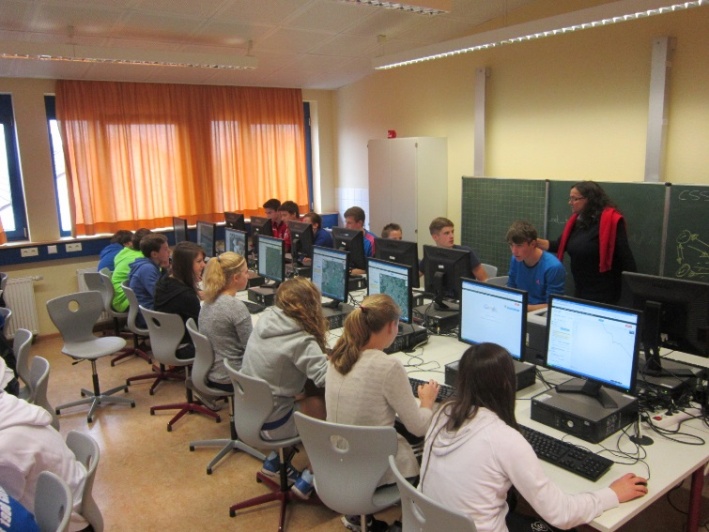 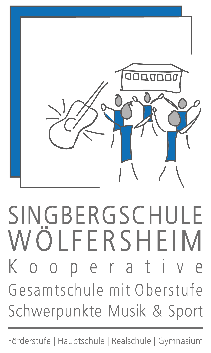 Der gymnasiale Zweig (G9)
Entscheidungshilfen für die Wahl des Gymnasiums

Note 2 oder besser in den Hauptfächern
Mein Kind lernt gerne und ohne große Hilfestellung.
Es liest gerne.
Es ist interessiert und fragt nach.
Denksportaufgaben und Rätsel machen ihm Spaß.
Mein Kind kann sich über einen längeren Zeitraum konzentrieren.
Es ist vielseitig interessiert.
Es kann Erlebnisse zusammenhängend erzählen.

Die Grundschule befürwortet einen Übergang ins Gymnasium!
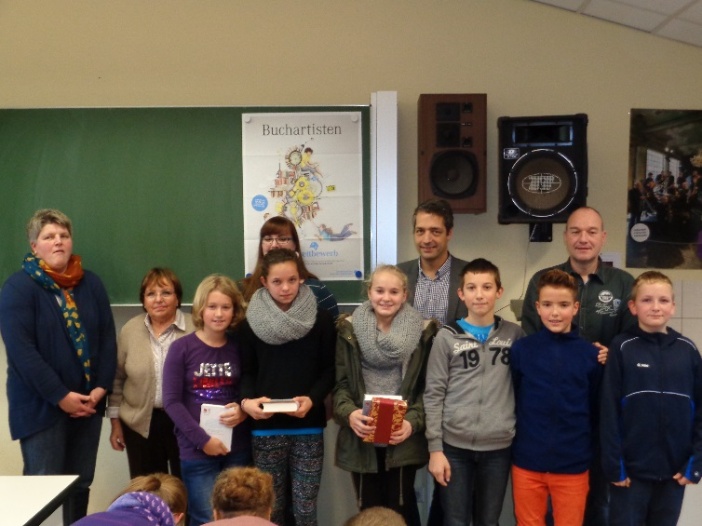 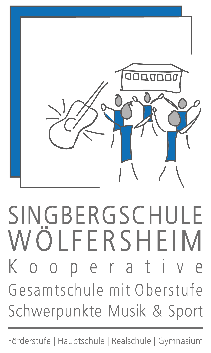 Die Hauptschule
2- bis 3-zügig in den Jahrgangsstufen 7 bis 9
Klassenstärke zwischen 13 und 22 Schüler/innen
Klassenlehrerprinzip
Berufsorientiert
Projektorientierter Unterricht
Qualifizierender Abschluss möglich
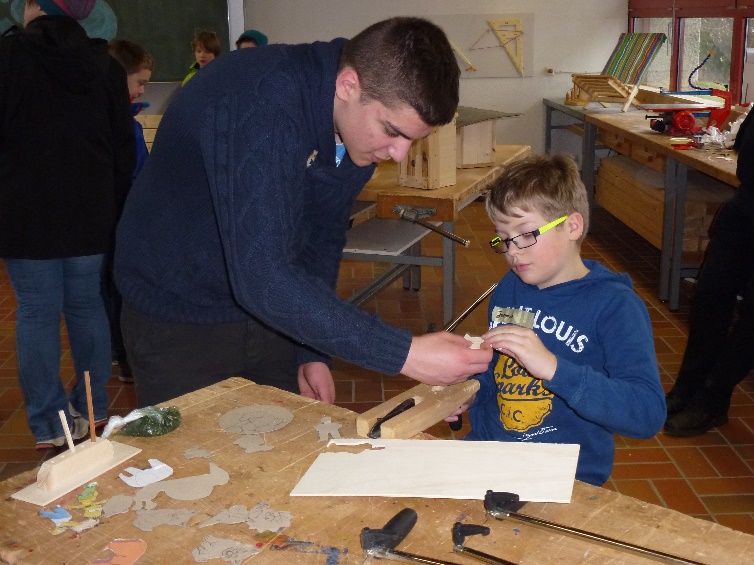 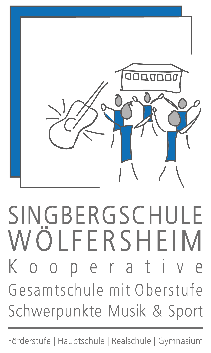 Die Hauptschule
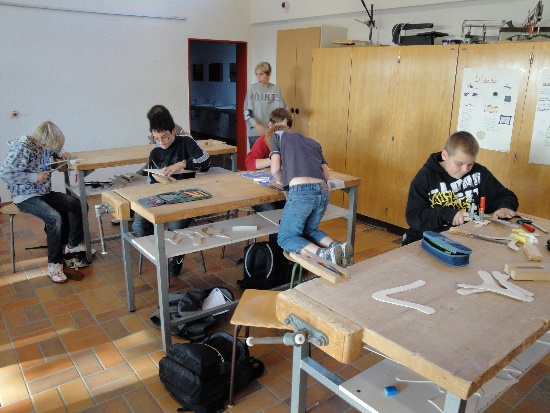 Vorbereitung auf die Berufswelt
Kompo 7 (kompetenzorientiert)
Zweiwöchiges Blockpraktikum im Jg. 8
ABZ – Nidda (2 Wochen)
Praxistag im Jg. 9
Einwöchiges  Blockpraktikum
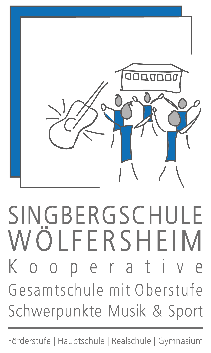 Die Realschule
3-zügig bzw. 4-zügig in den Jg. 7 bis 10
Klassenlehrerprinzip
Zwei 14-tägige Blockpraktika (Jg. 8/9)
Abschlussprüfungen (Jg. 10)
Qualifizierender Abschluss möglich
Damit Übergang an die 
    allgemeinbildende GOS der SBS
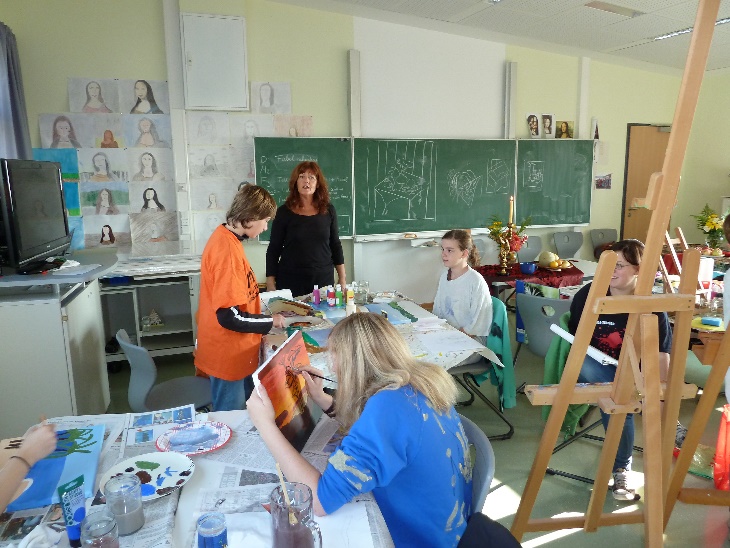 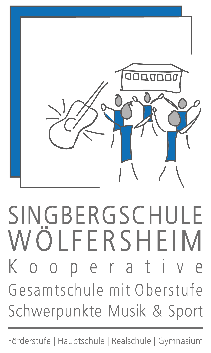 Ganztagsschule im Profil 1
Montag bis Freitag:
Hausaufgaben-Betreuung (frei)
Großes Wahlpflichtkursangebot:
ca. 35 Kurse
Mensabetrieb
schulformübergreifend
jahrgangsübergreifend
täglich bis 15:35 Uhr
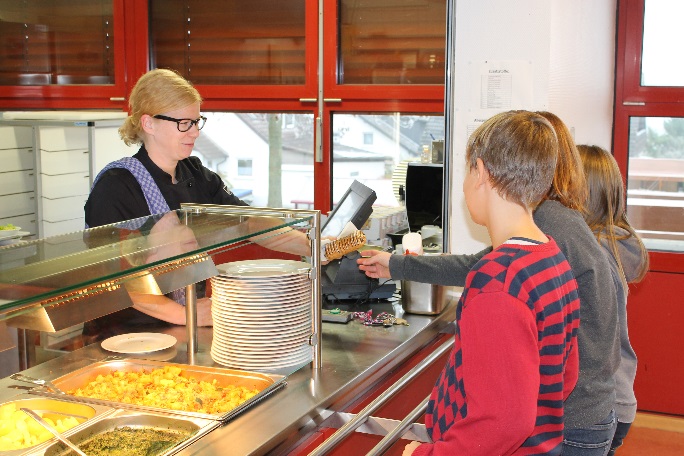 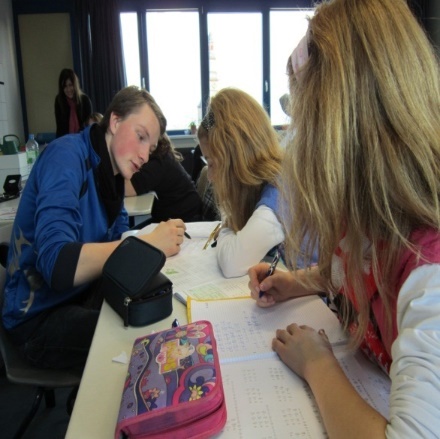 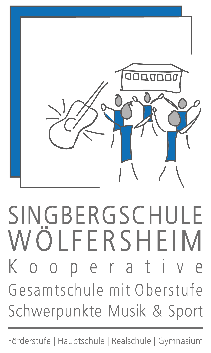 Schule mit Schwerpunkt Musik
Seit 2005 zertifiziert / 2014 verlängert
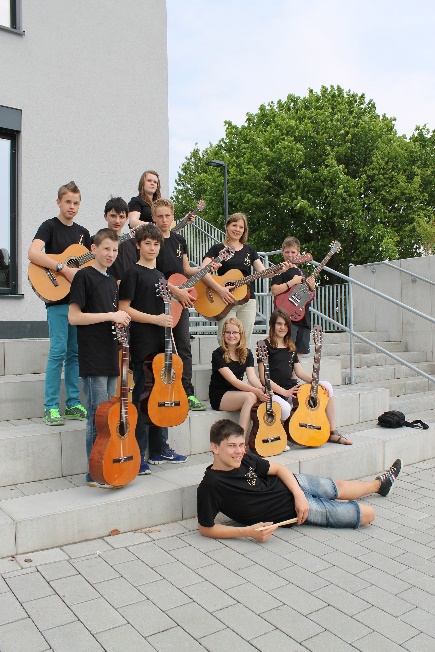 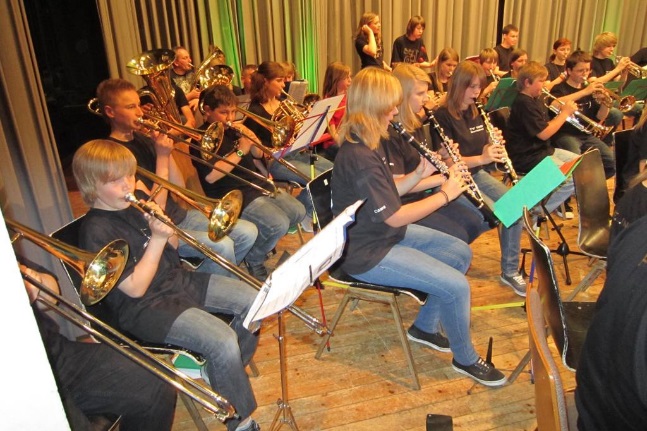 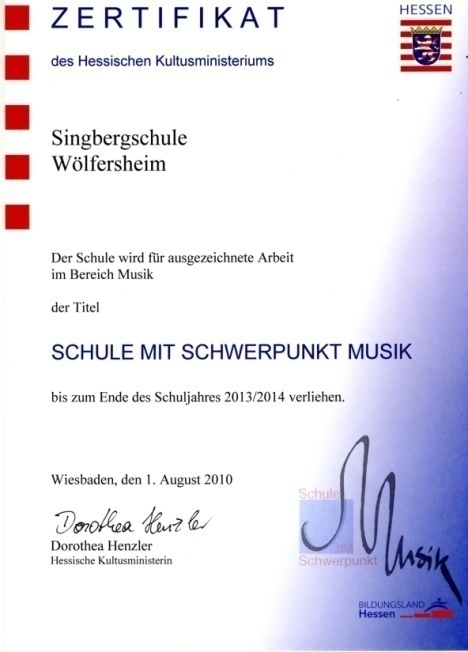 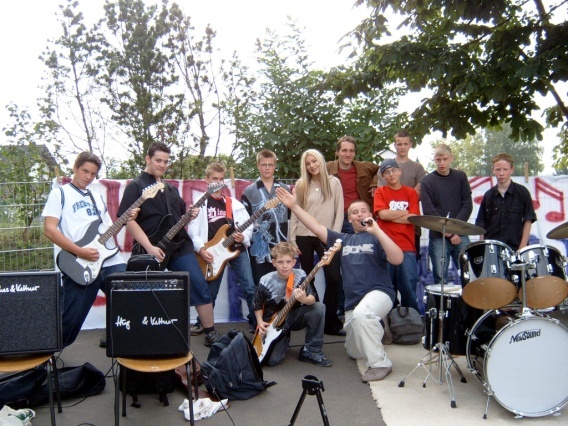 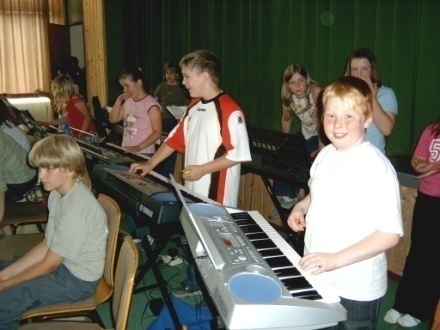 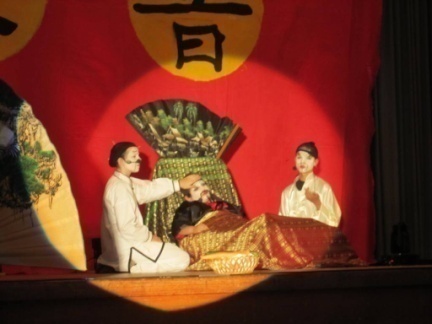 Musikangebote
Jahrgänge 5 und 6 (F / Gym)
Keyboard – Gitarre – Bläser




 

 kostenpflichtig / verbindlich
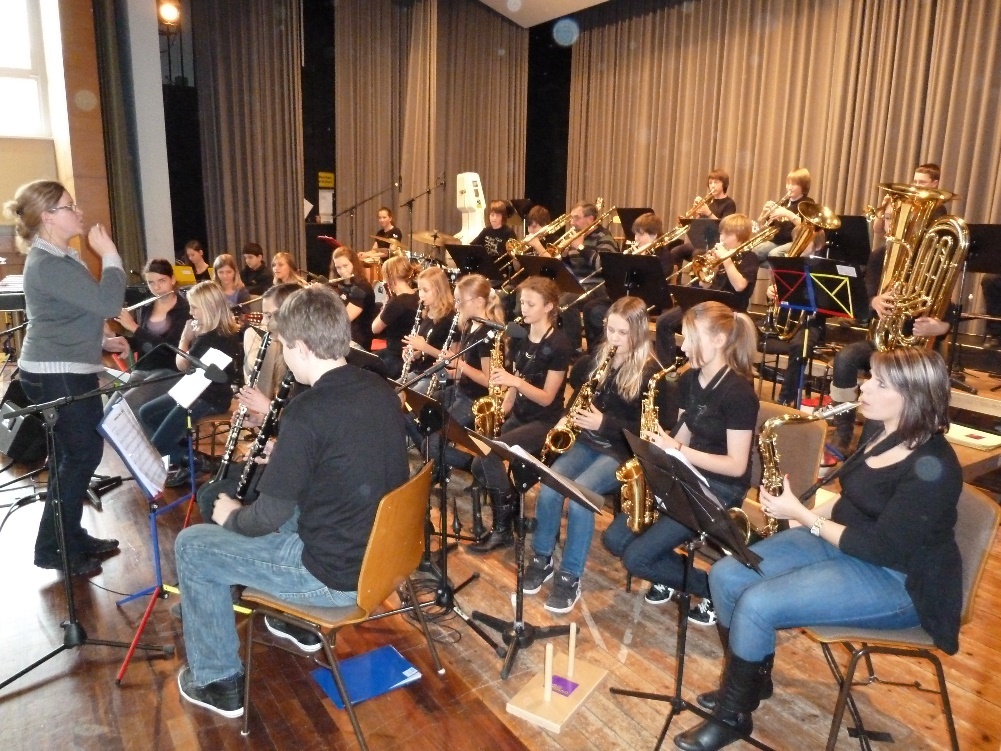 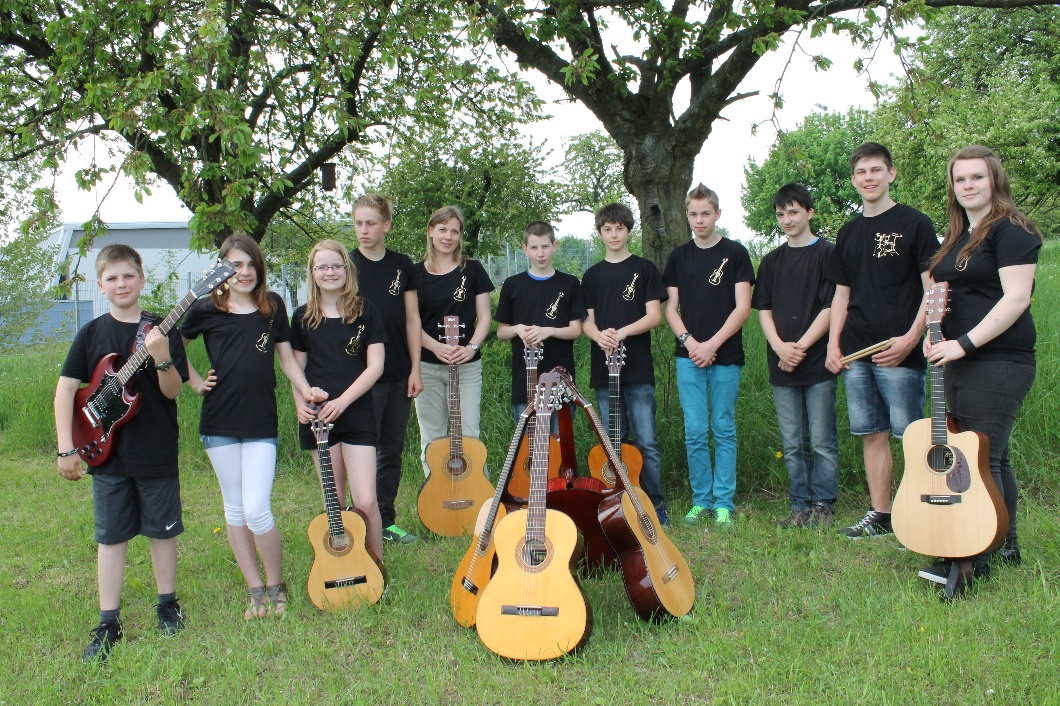 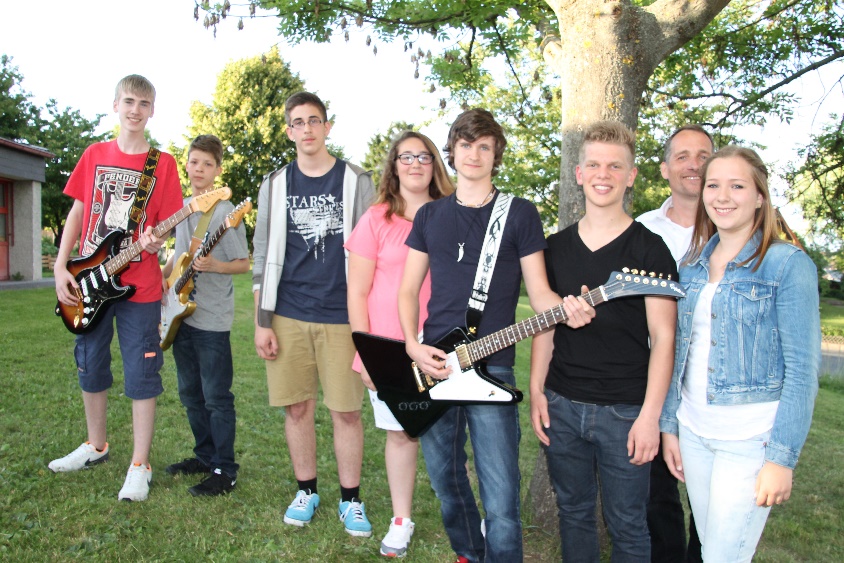 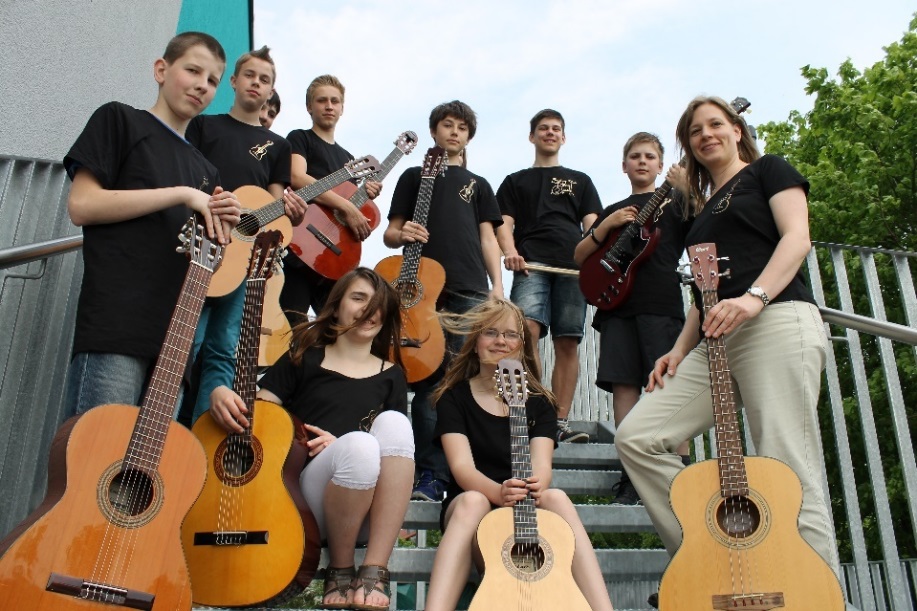 Schulband
Acoustic Music
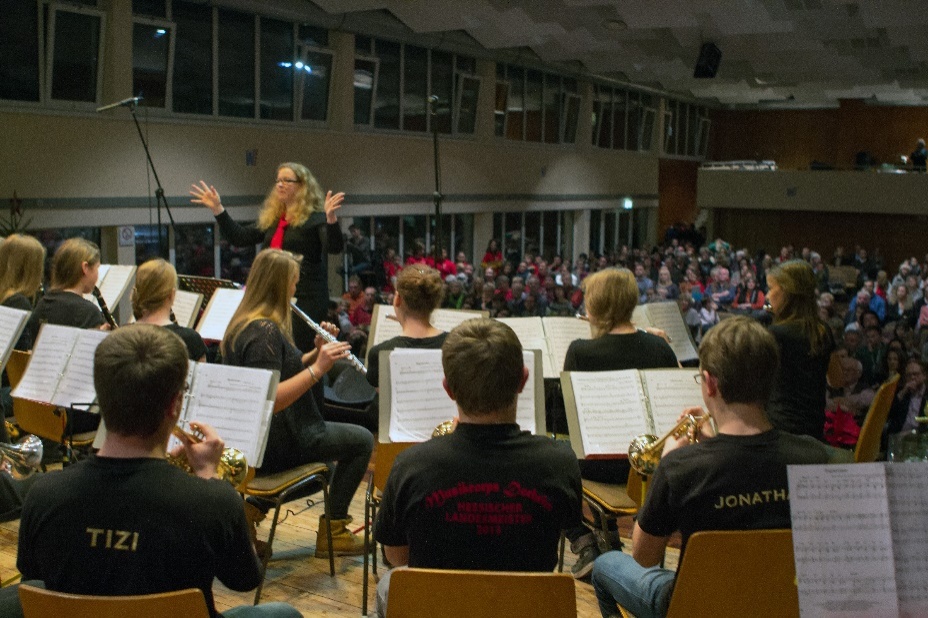 Schulorchester
Schwerpunkt SportFörderstufe, Hauptschule, Realschule und Gymnasialzweig
Gemeinsame Sportwettkämpfe
Erfolgreiche Teilnahmen an Jugend trainiert für Olympia
Nachmittagsangebote
Gemeinsames Skifahren im Jahrgang 7 nach Saalbach-Hinterglemm
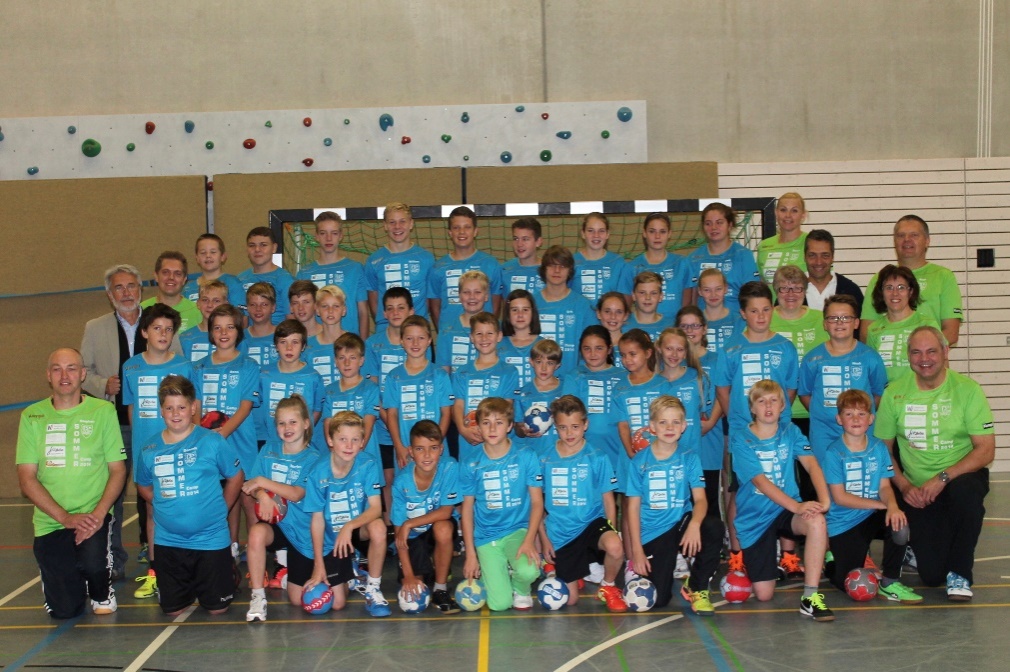 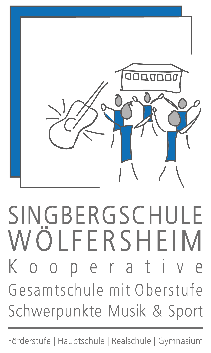 Sportklassen
 je eine Sportklasse in Förderstufe und Gymnasialzweig im   
  Jahrgang 5 und 6.

Voraussetzungen :
 Gute Leistungen im Fach Sport
 Gute Leistungen im Arbeits- 
  und Sozialverhalten 
 Gesundheitliche Eignung
 Münchner Sporttest +
5 Stunden Sportunterricht:
3 Stunden am Vormittag
2 Stunden am Nachmittag in 
   Kooperation mit den umliegenden Sportvereinen: Tennis,     
   Leichtathletik, Baseball, Handball u.a.
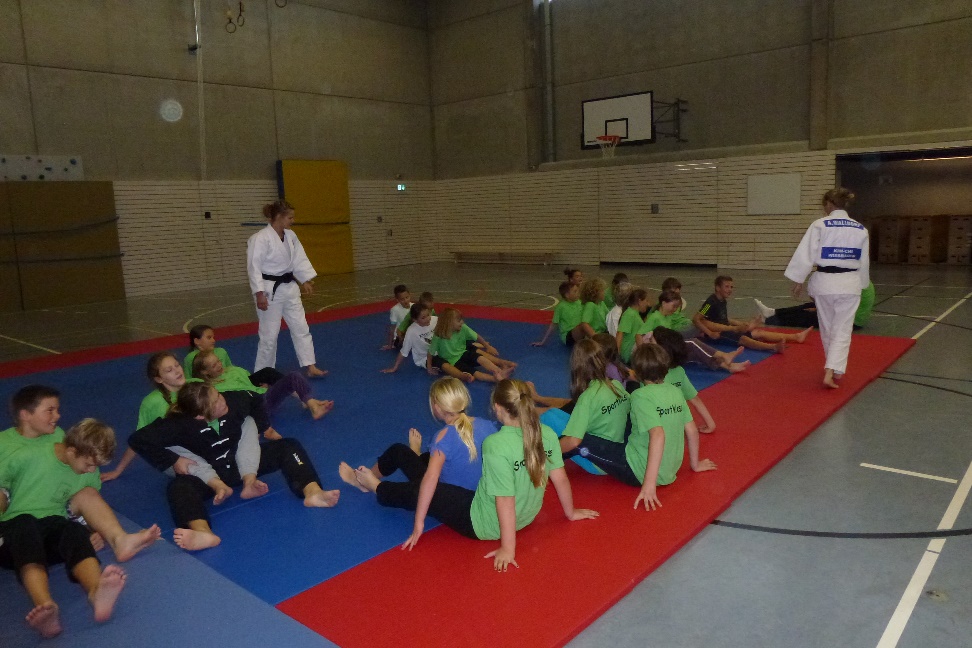 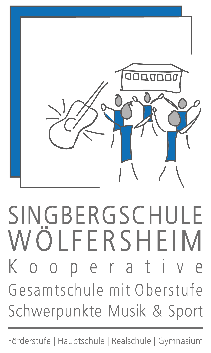 Das Schulleitungsteam
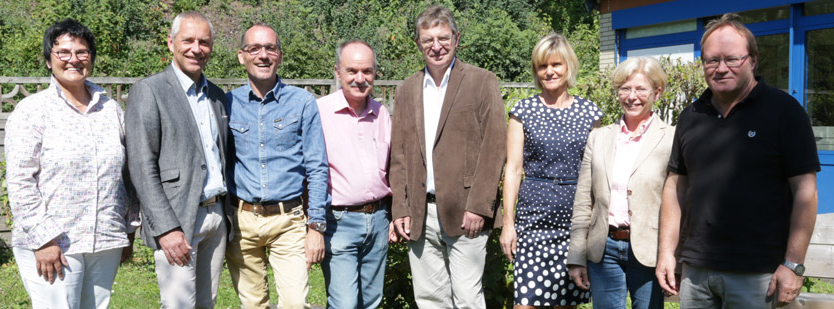 Schuljahr 2017 / 2018
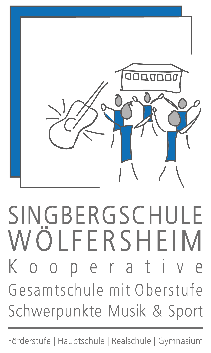 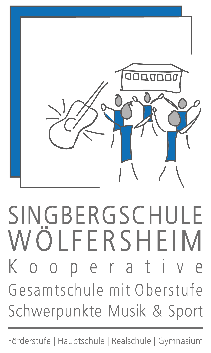 Tag der offenen Tür: Samstag, 20.01.201810:00 – 13:00 Uhr
Herzlich Willkommen!
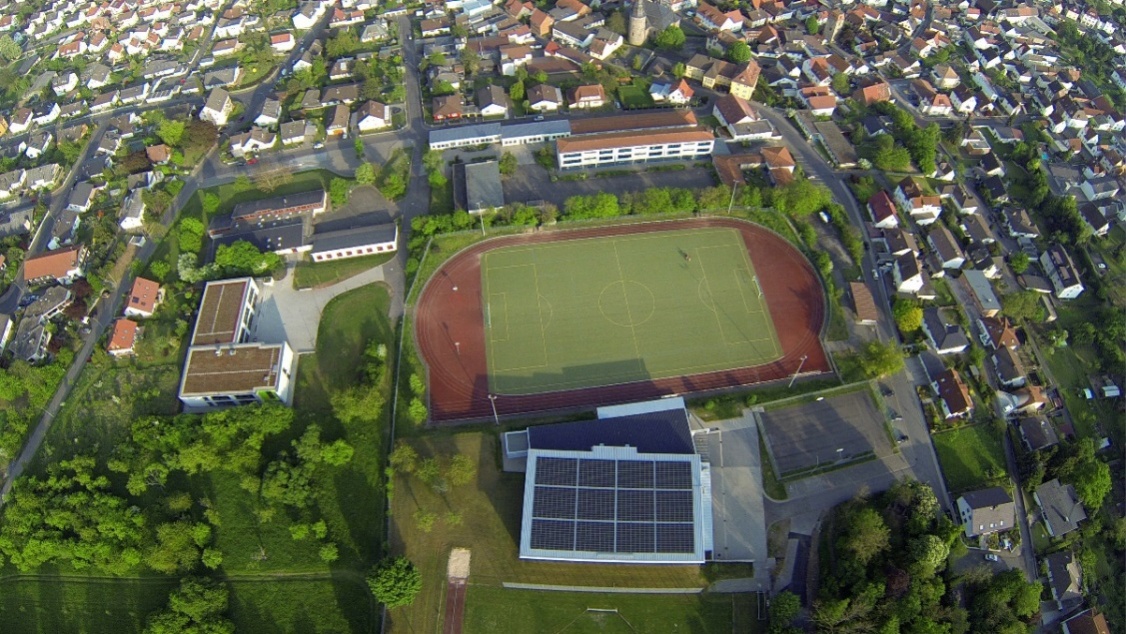 Tel. 06036 – 98 413 
www.singbergschule-woelfersheim.de
poststelle@sbwoe.woelfersheim.schulverwaltung.hessen.de